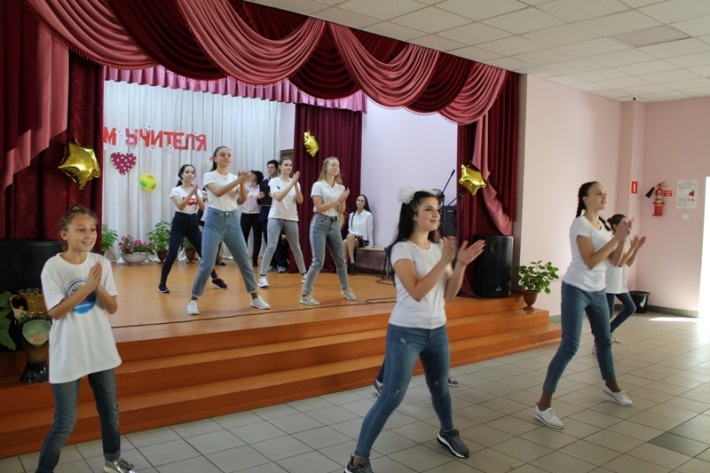 «Волонтерство, 
как путь к лучшей жизни»
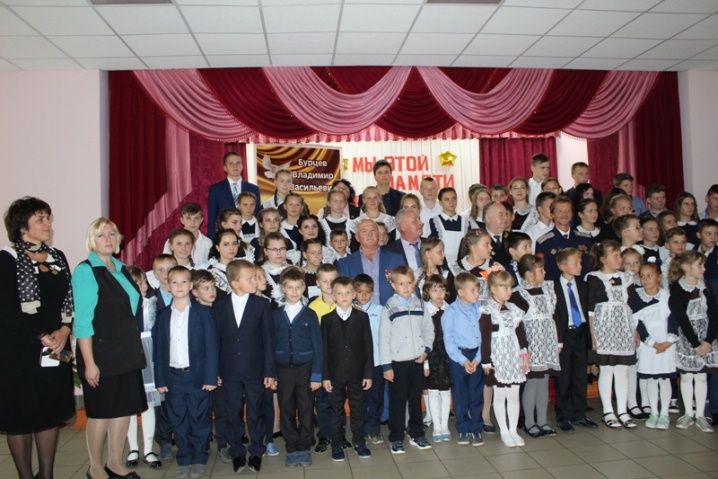 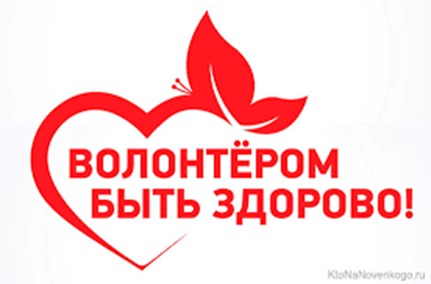 Вступление.
Ежедневно нам приходится сталкиваться с множеством проблем, некоторые из них мы в состоянии решить сами,а иногда нам требуется помощь. Особенно в ней нуждаются люди, оказавшиеся в трудной жизненной ситуации: воспитанники детских домов,люди преклонного возраста,пострадавшие от пожаров и наводнений,находящихся в местах боевых действий(Украина,Сирия) и т.д. Именно для таких мероприятий,такой помощи и создаются волонтерские организации. Волонтер- звучит гордо, это люди с большой буквы. Они жертвуют своим временем, интересами ради других и при этом абсолютно бескорыстно.
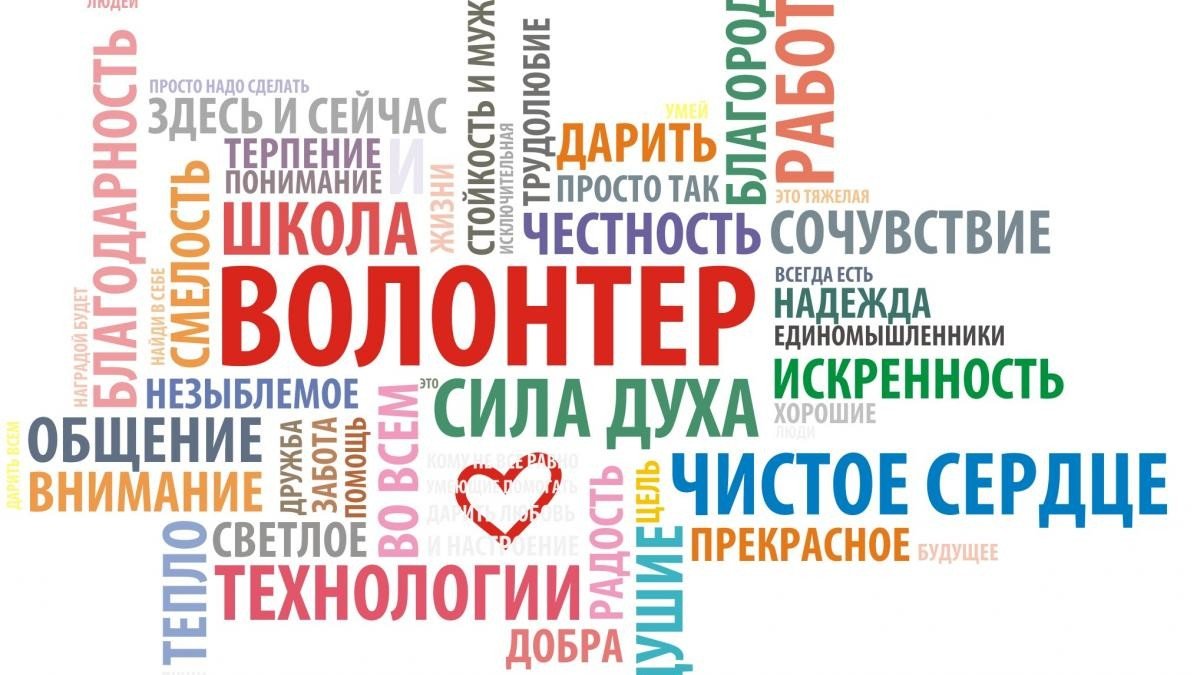 Волонтерский отряд
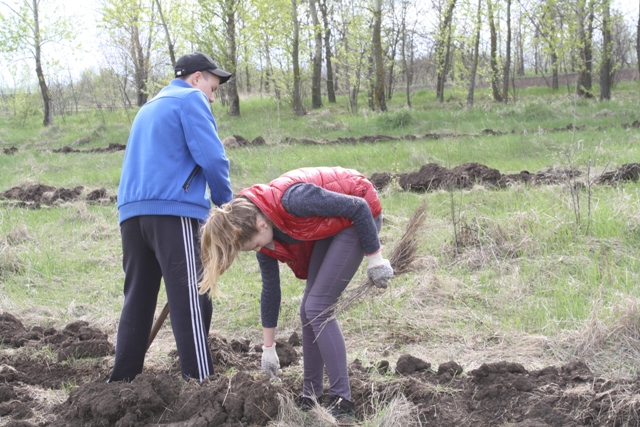 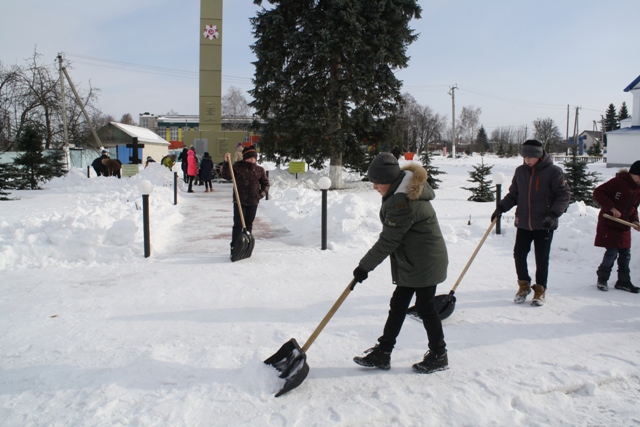 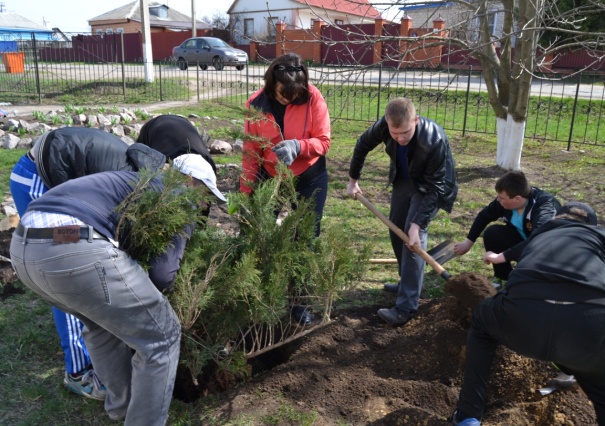 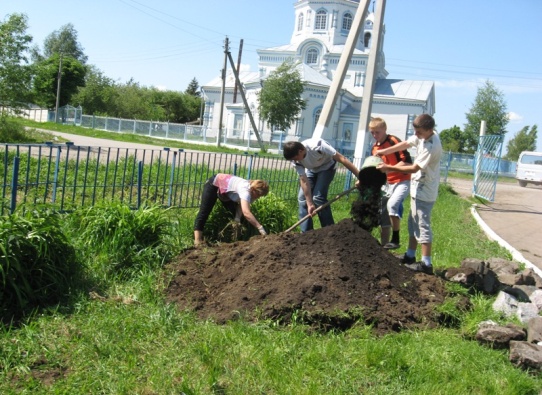 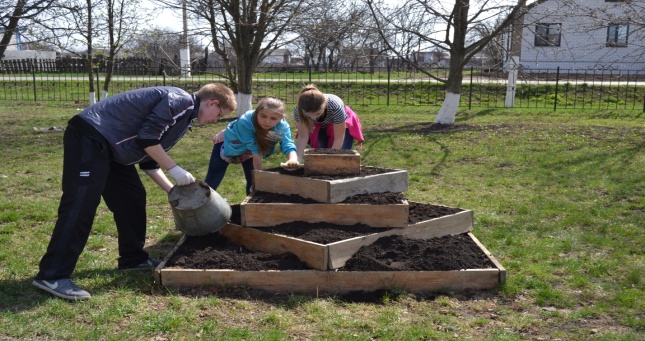 Цель проекта:
Создание, развитие и поддержка детского волонтерского движения «Волонтерство, как путь к лучшей жизни» формирование культуры социальной помощи как важнейшего фактора развития в современном обществе.
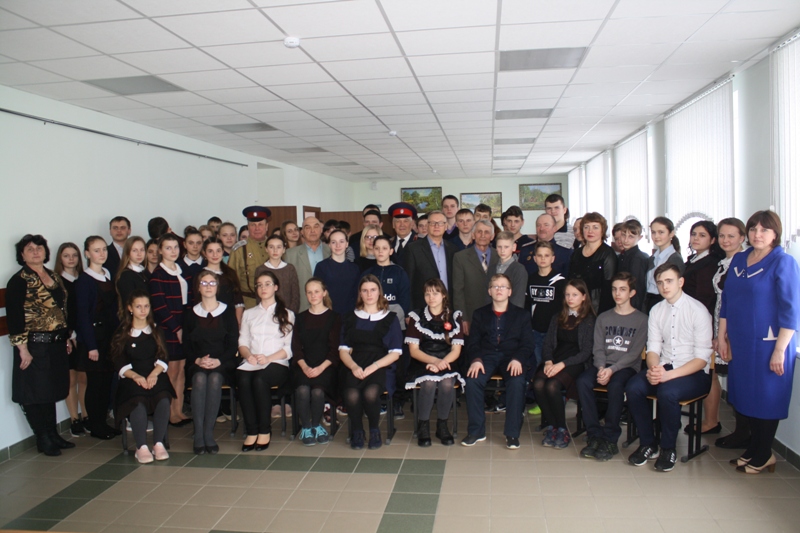 Задачи проекта:

-Воспитание гражданских и патриотических чувств детей и подростков; Поддержка социальных инициатив, направленных на – распространение гуманизма, милосердия, человеколюбия и сострадания; 
Развитие социальной активности детей и подростков, самостоятельности и ответственности, коммуникативных умений и навыков; 
Предоставление возможности для самореализации развития организаторских качеств детей и подростков посредством участия в планировании и проведении социально значимых дел, акций;
 Привлечение средств массовой информации к освещению деятельности волонтерского движения; 
Поддержка волонтерского движения со стороны педагогического коллектива и родителей Пропаганда здорового образа жизни.
Волонтерская добровольная деятельность может включать в себя:
озеленение;
 помощь социально незащищенным категориям граждан;
 благоустройство дворов, участков, улиц;
 помощь животным просветительские беседы, направленные на профилактику СПИДа, подростковой преступности, наркомании и т.д.;
 благотворительные концерты театральные выступления;
 экологические акции;
пропаганда здорового образа жизни;
оказание помощи МЧС, полиции, медикам и т.д.;
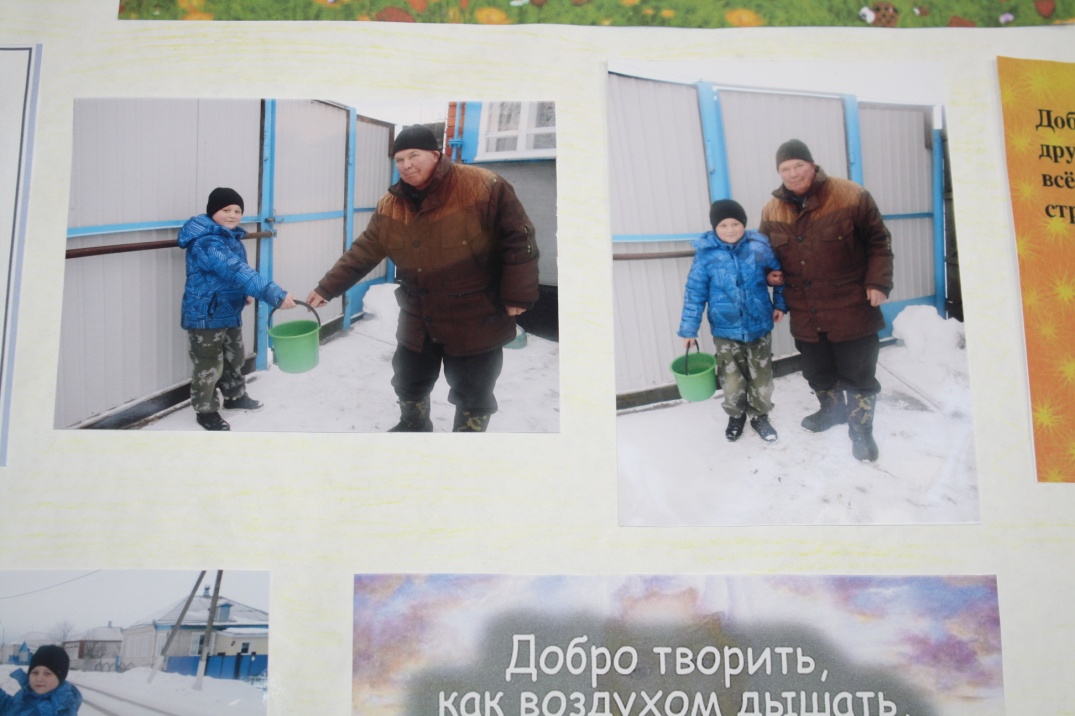 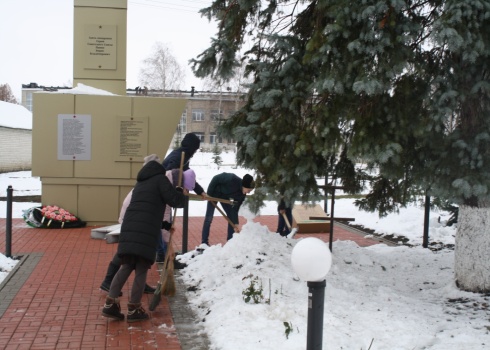 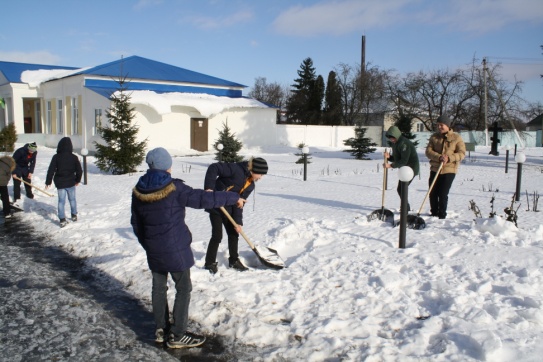 Наш проект включает в себя 5 блоков: «милосердие», «здоровый образ жизни», « наглядная агитация», «творческий блок», «экология».
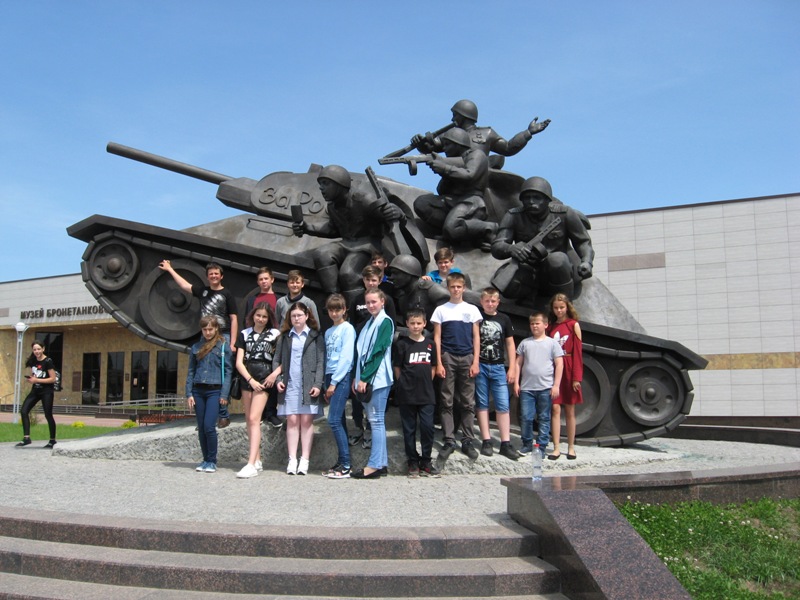 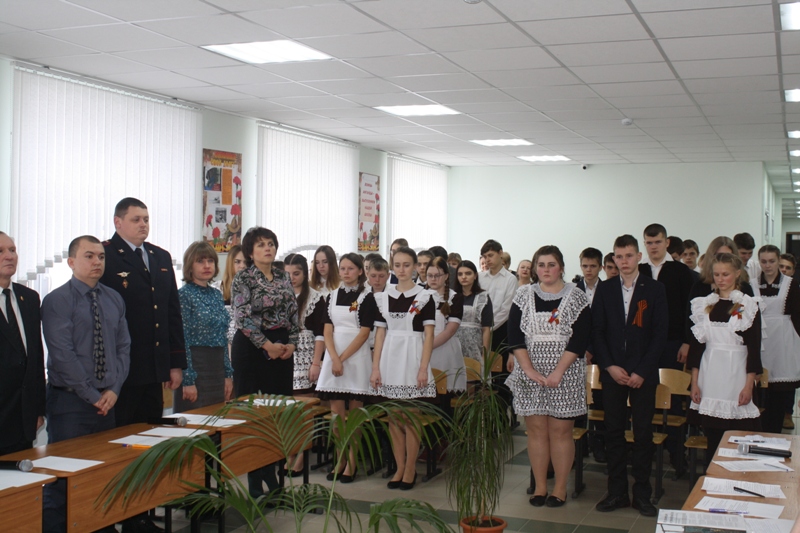 1 блок «Милосердие» :
-.
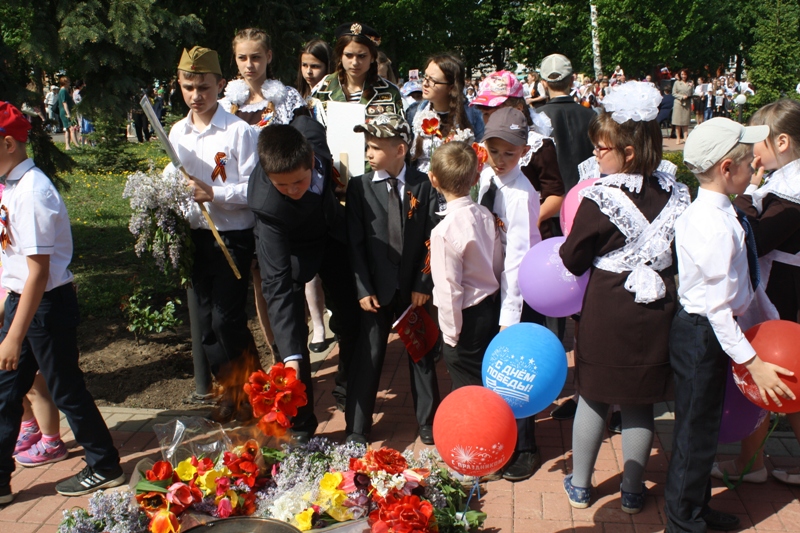 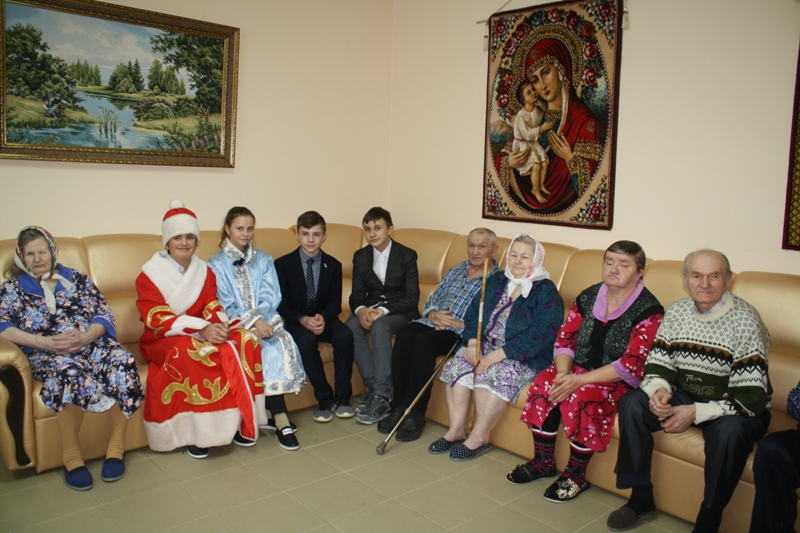 2 блок «Здоровый образ жизни»:
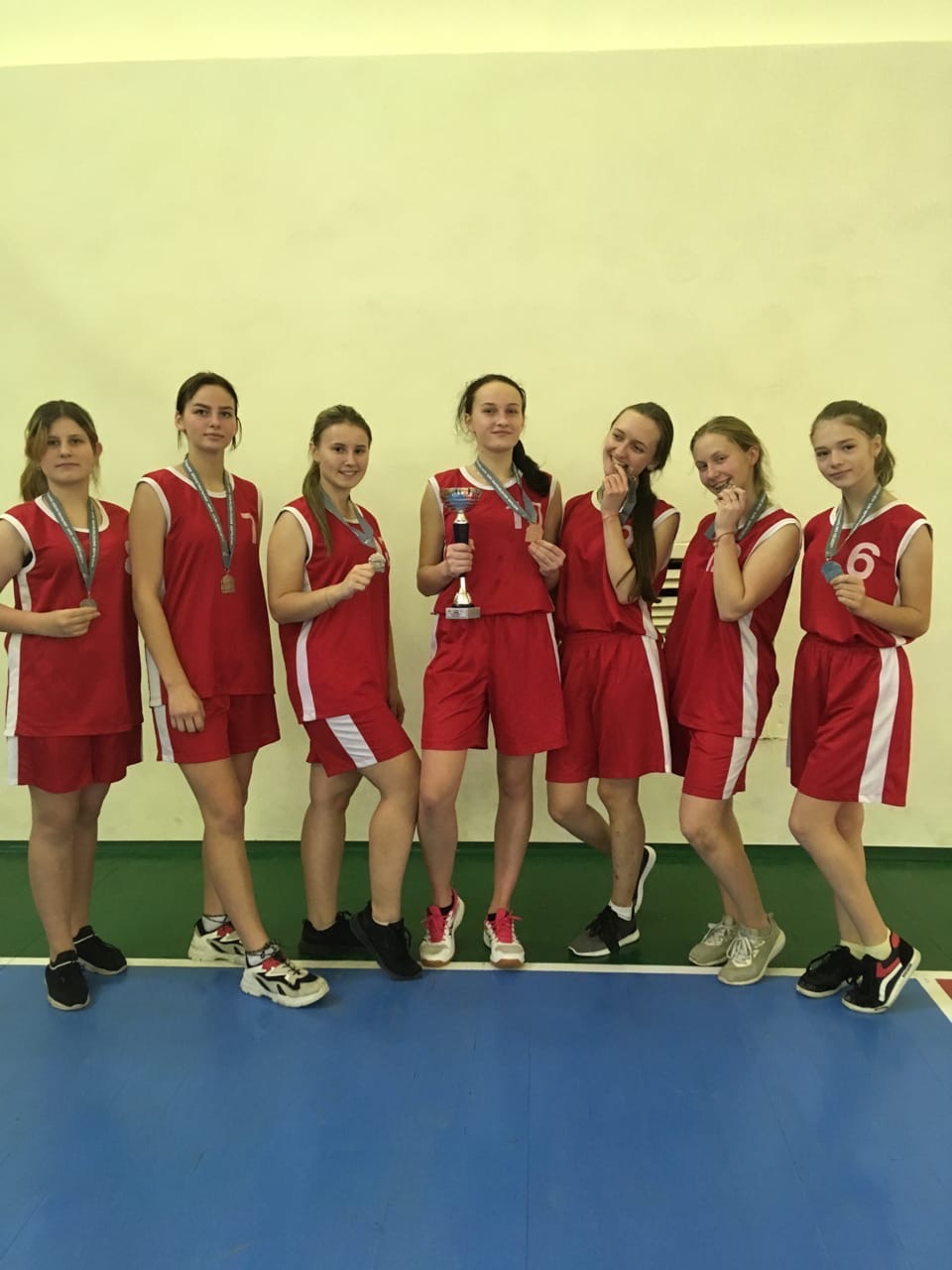 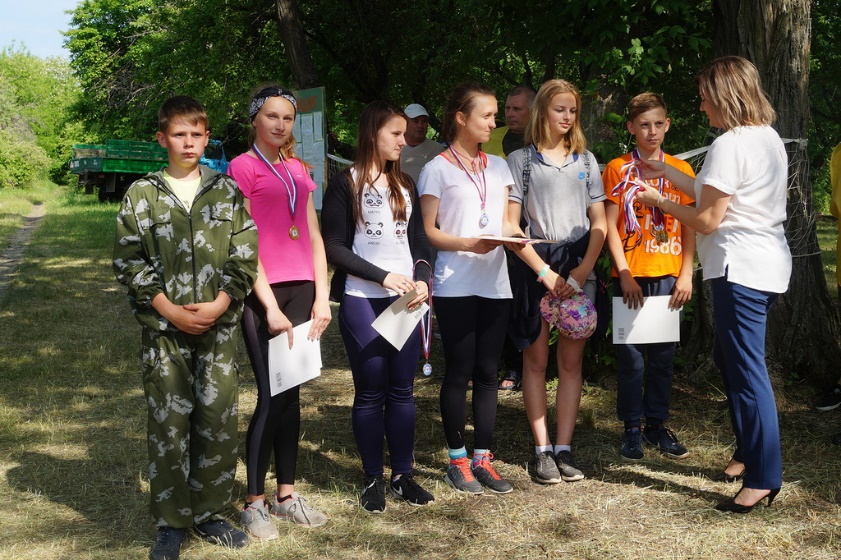 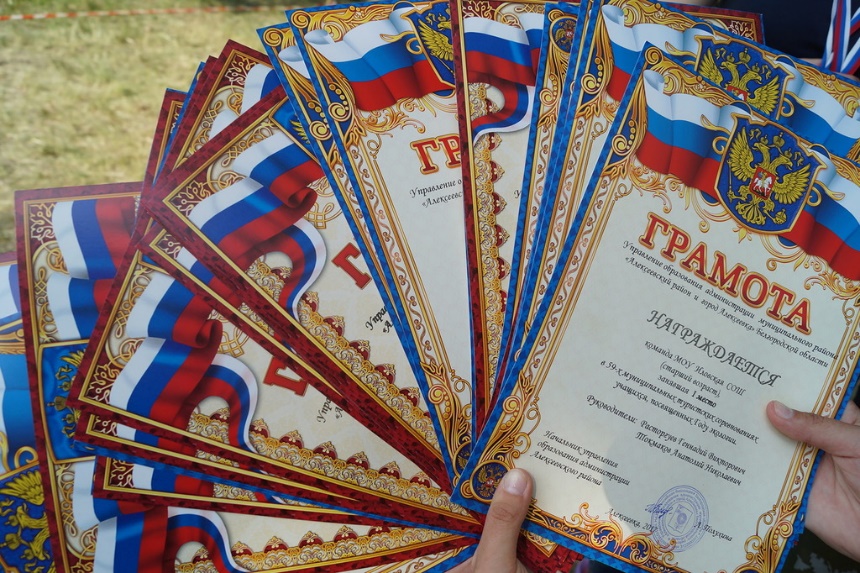 3 блок « Наглядная агитация»
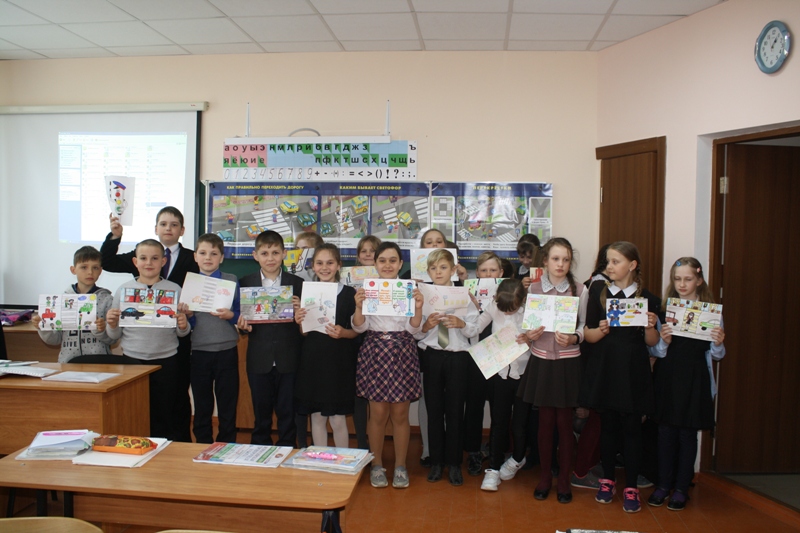 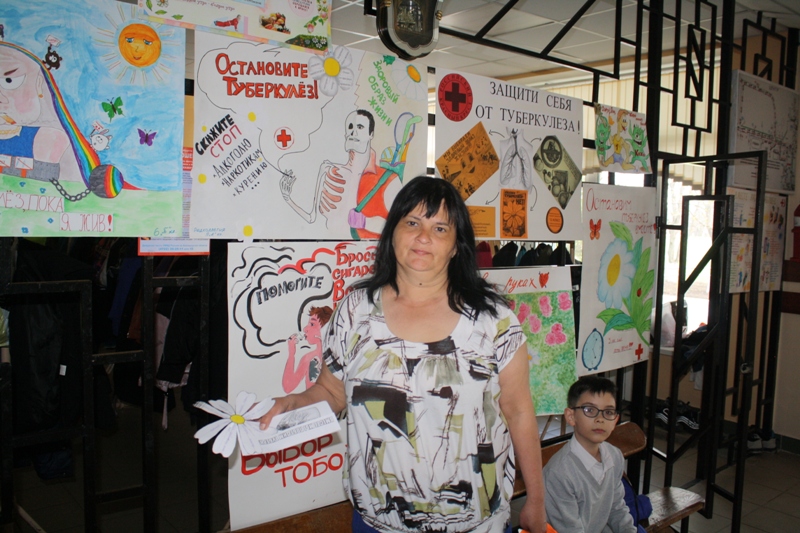 4 блок « Творческий блок»
-
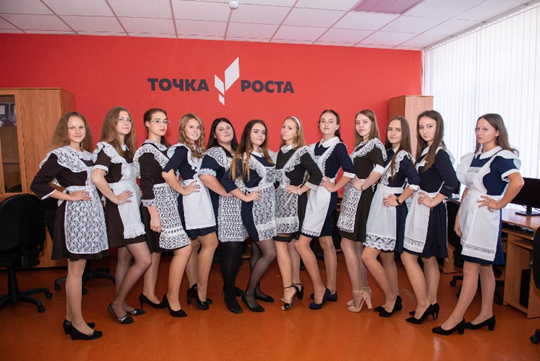 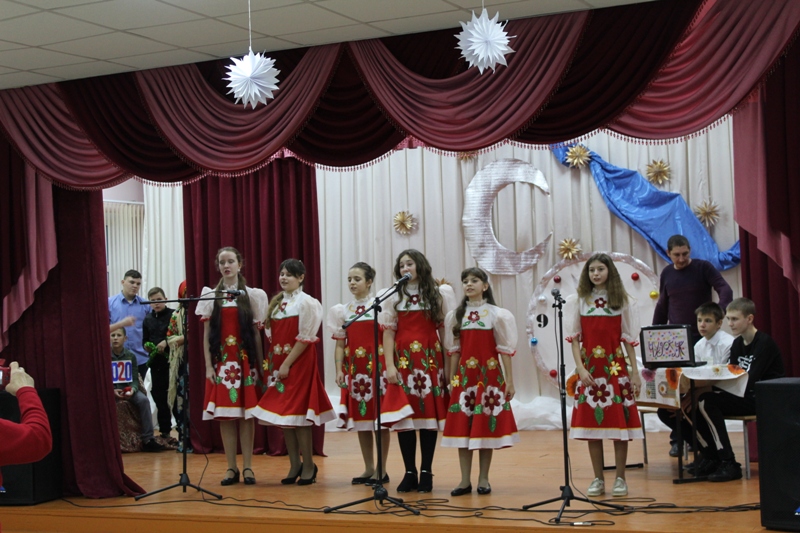 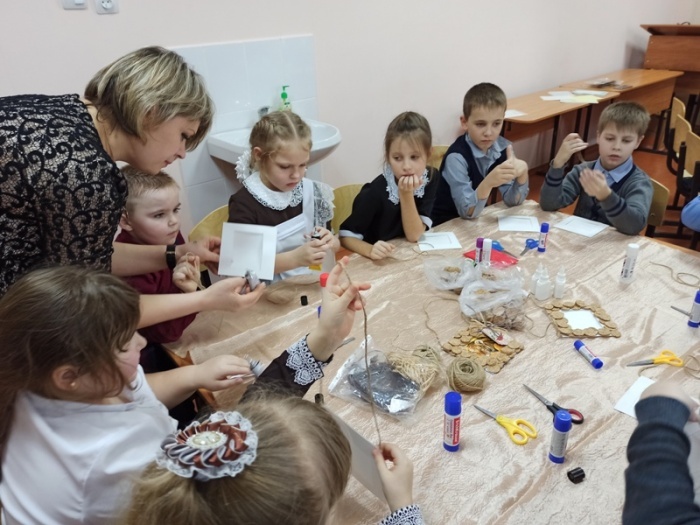 5 блок «Экология»
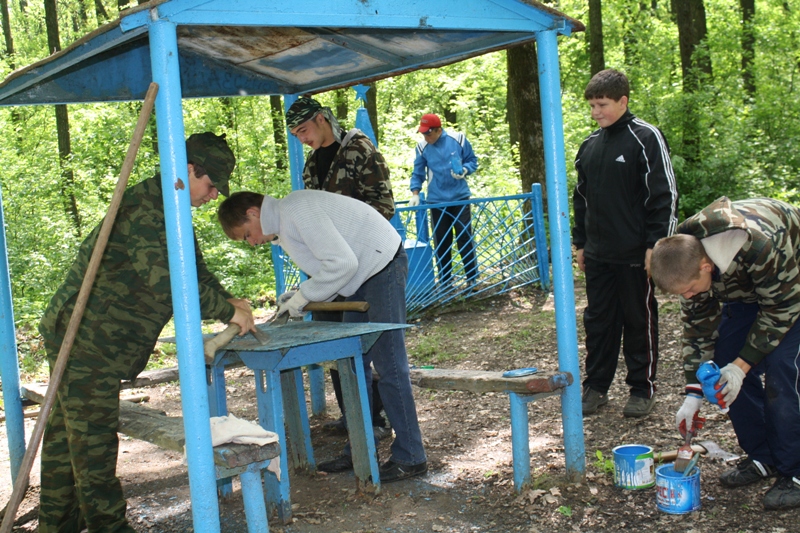 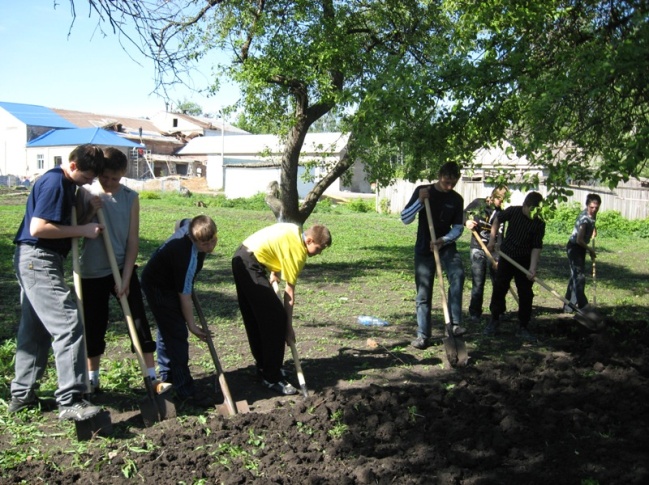 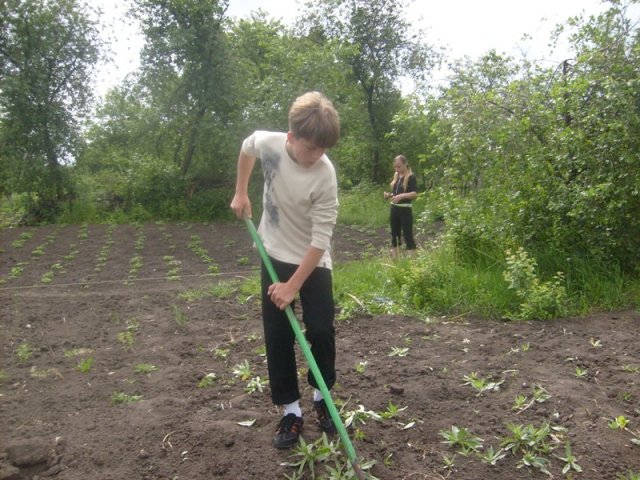 Ожидаемый результат:
1. Формирование в ходе деятельности более ответственной, социально-адаптированной, здоровой личности. 
2. Умение аргументировано отстаивать свою позицию на формирование здоровых навыков ответственного поведения. 
3. Увлеченность детей идеями добра и красоты, духовного и физического совершенствования.
 4. Активное участие в пропаганде ЗОЖ; 
5. Снижение заболеваемости детей, риска совершения преступления. 

1